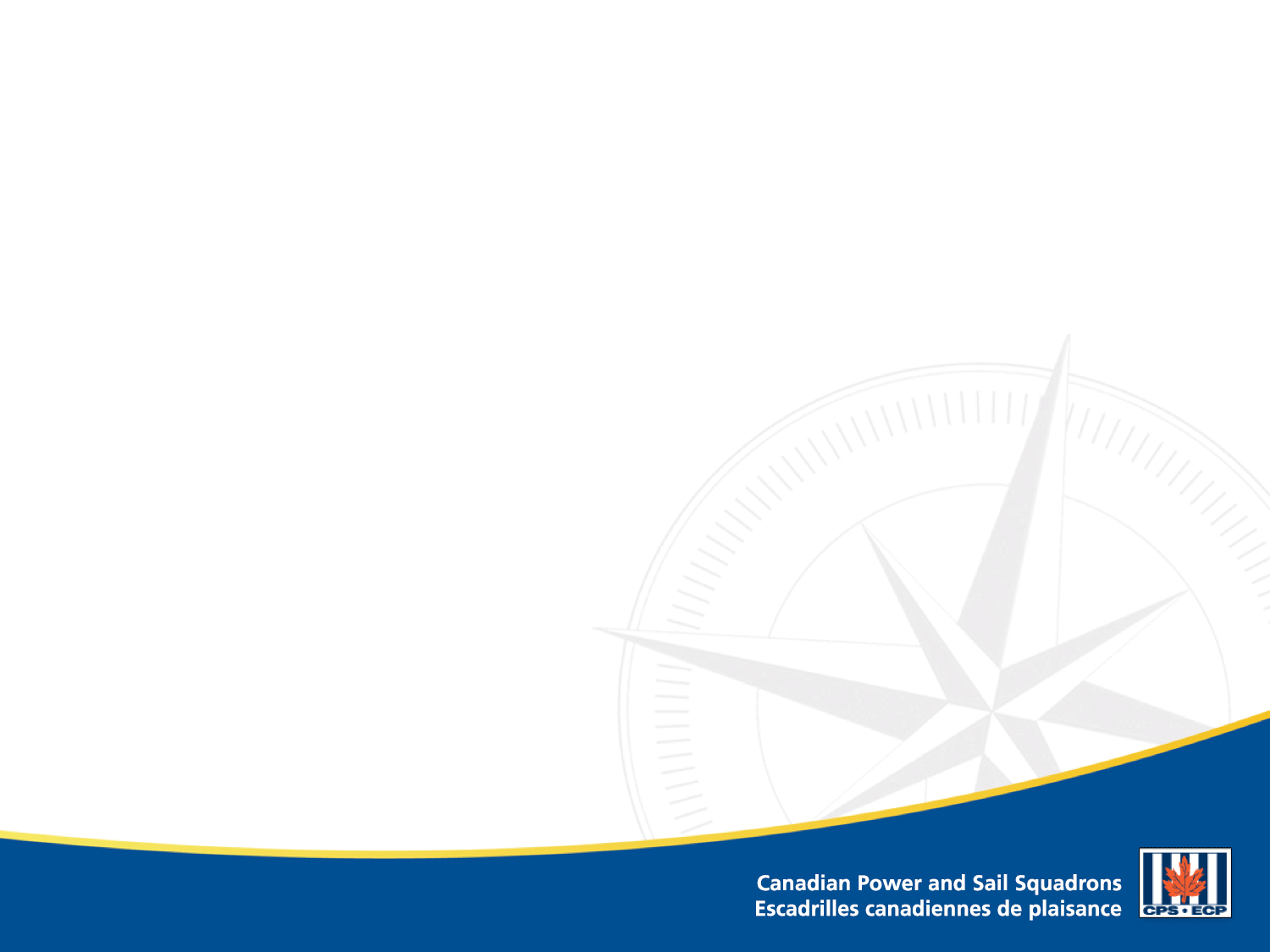 CPS-ECP
Strategic Plan 
2016-2020
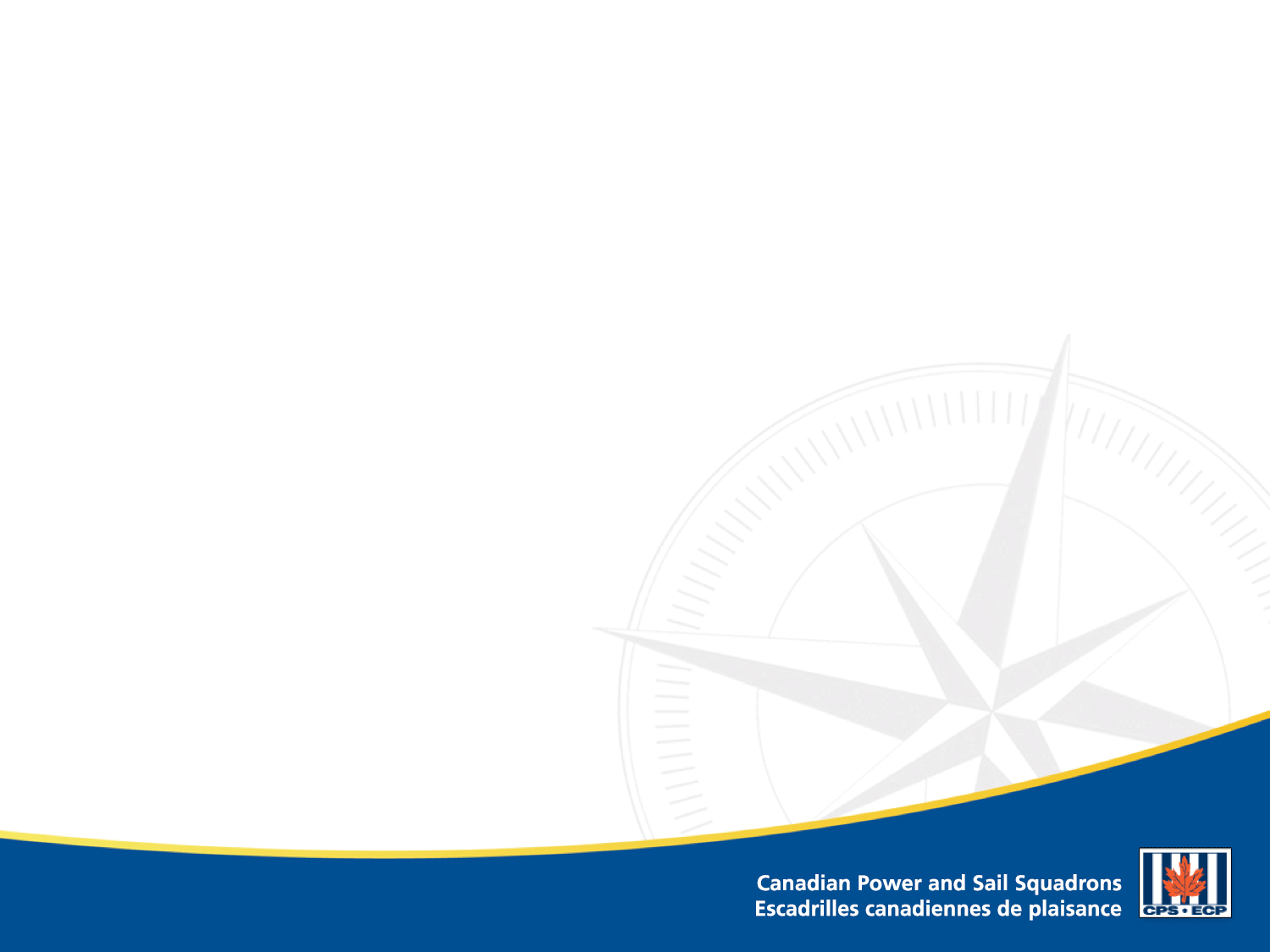 Strategic Priority – Membership
Goal No. 1:	Increase the numbers of New Members.
Goal No. 2:	Increase the rate of Member renewals.  This is a captive audience …. these people are already Members!
Goal No. 3:	Ensure that all levels of the organization have an active and functioning Membership Officer with updated roles and responsibilities.  The role of the Membership Officer is extremely important to the organization. 
Goal No. 4:	Continue to enhance our Member Benefits package.
Goal No. 5:	Internal Communication within the Membership including newsletters, e-magazines, news blasts, and best practices at all levels of the organization.
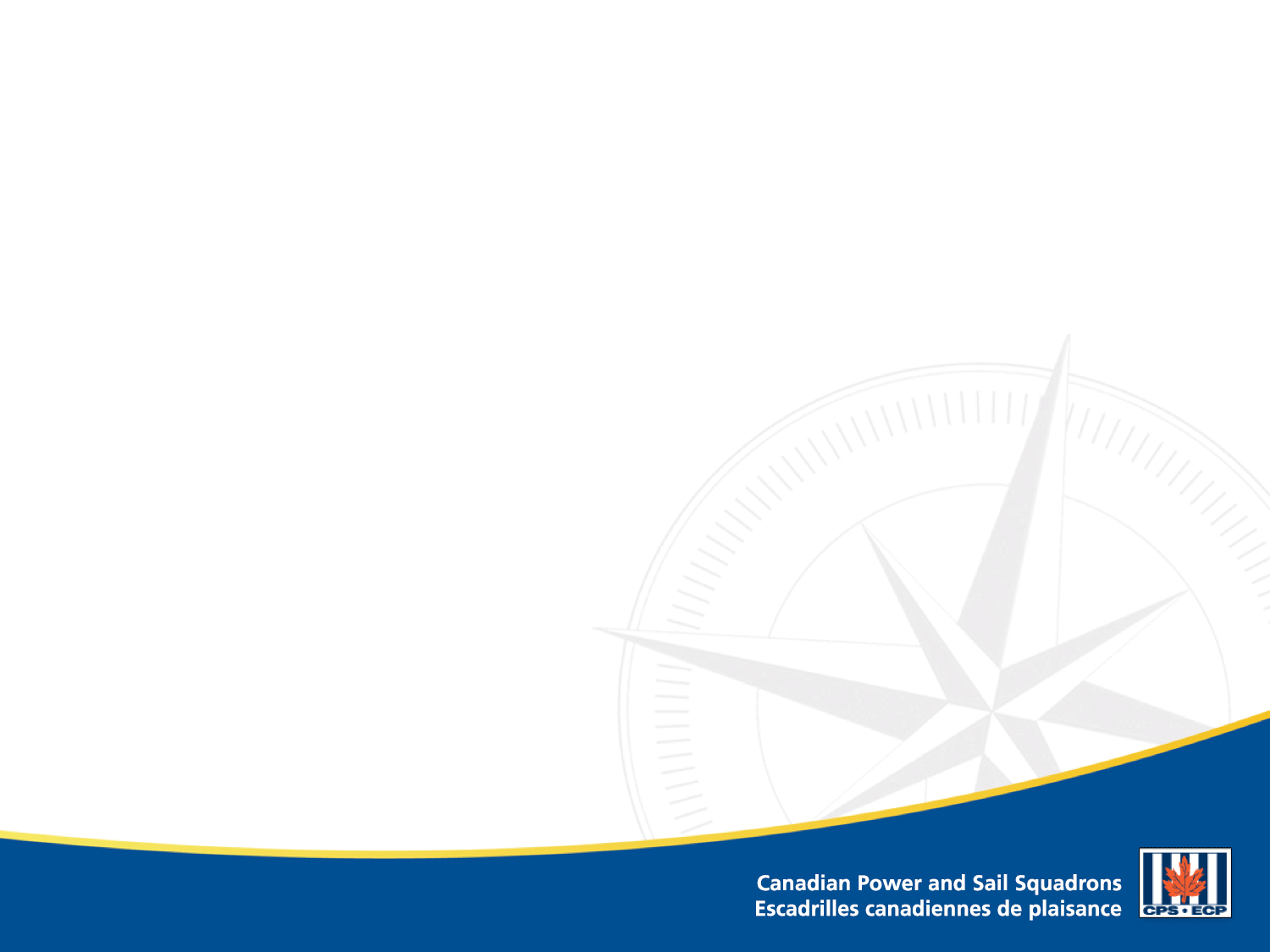 Strategic Priority - Volunteers
To flourish, CPS-ECP needs volunteers committed to achieving its vision, within the context of its mission and values. For volunteers to flourish, they need clarity on what their role is, what they need to do within their role to be successful in helping CPS-ECP achieve its vision, and be recognized and rewarded for their successes.
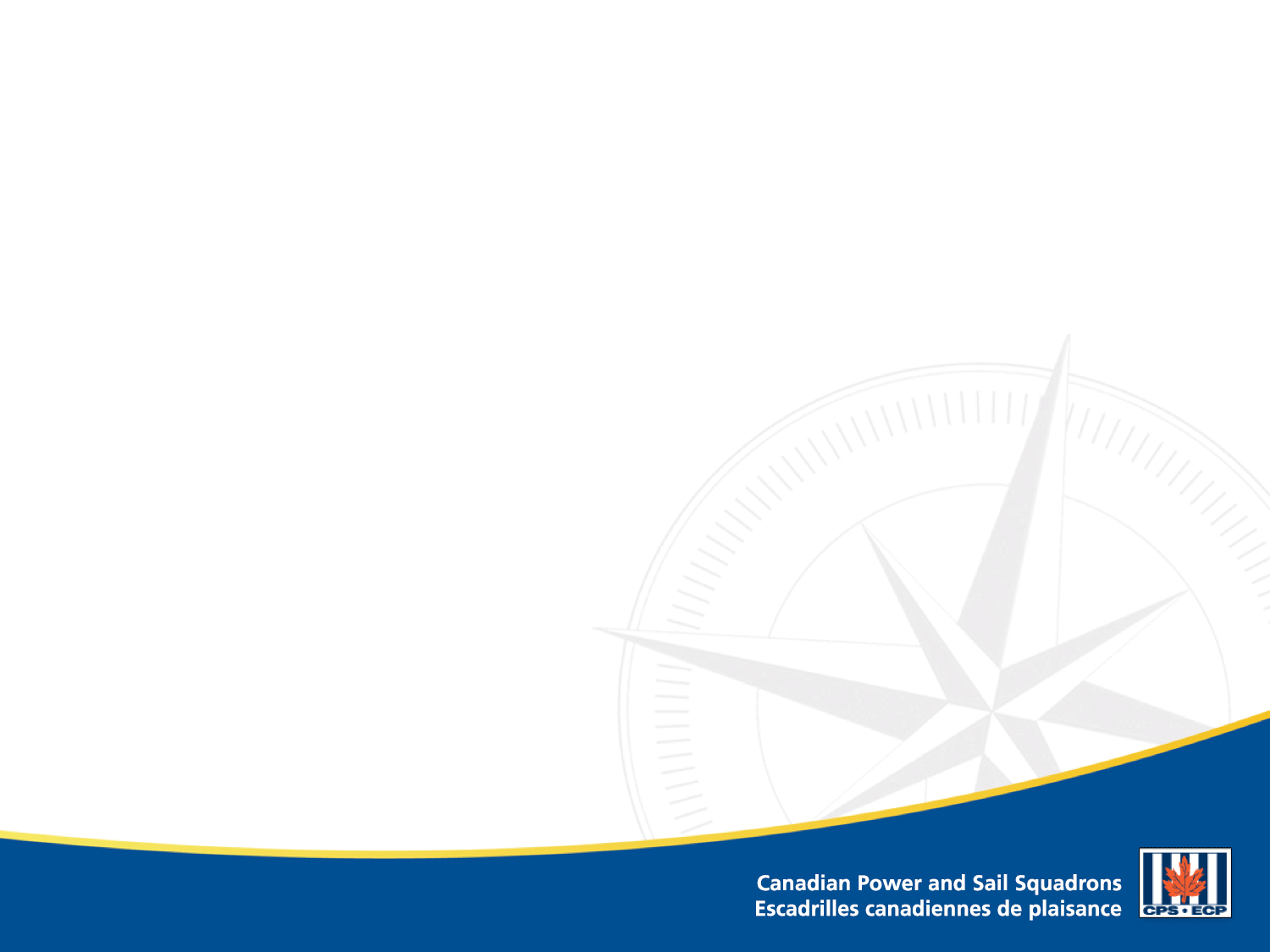 Strategic Priority - Volunteers
Goal No.1:	Create Volunteer capacity
Goal No.2:	Each Squadron/District to prepare and maintain a succession plan
Goal No.3:  	Enhance Volunteer experience
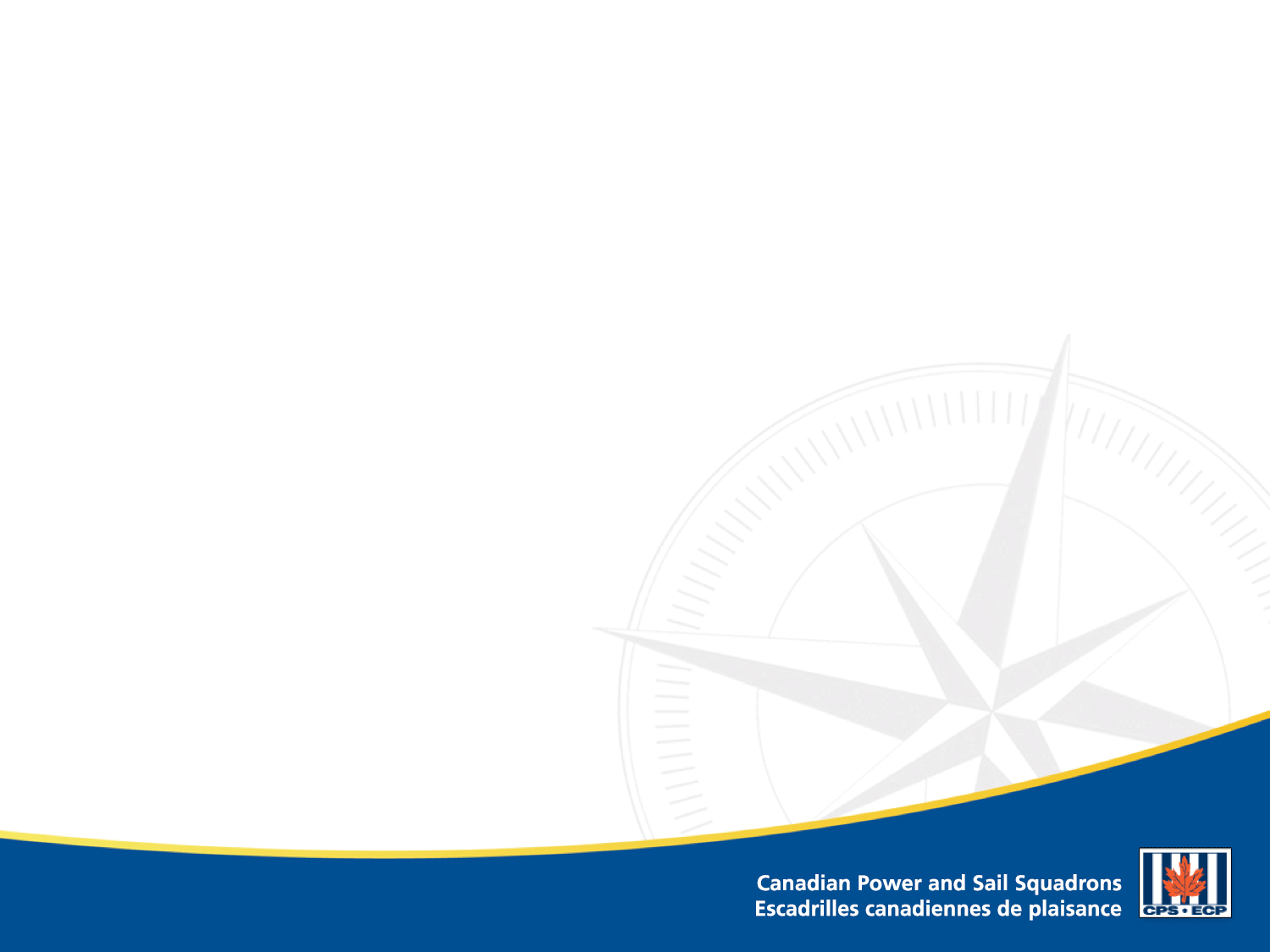 Strategic Priority – Community
Our relationships with our members, with other organizations within the boating community, as well as the general public, are the main reason for continuing the existence of CPS-ECP. Alignment between the way officers and other volunteers see and perform their jobs and how the jobs need to be performed at all levels of the organization will ensure we present ourselves in the best way possible. The key to our future success will be our commitment to stay relevant and current in our ever changing environment.